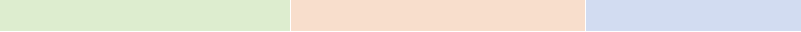 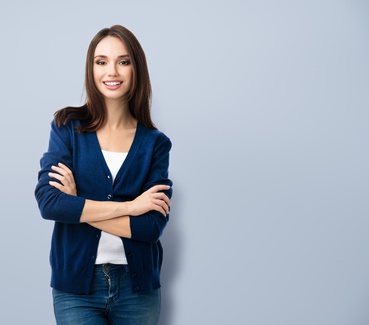 Virgine DESPOINTE
Secretaria - Asistente
HABILIDADES
IDIOMAS
CONTACTO
Teléfono: 000 111 333
Dirección: 12 Street Name
Madrid
Email: name@mail.com
PC/Mac
MS Office
AutoCad
Redes Sociales
Inglés
Francés
Alemán
Chino
EXPERIENCIA LABORAL
ESTUDIOS
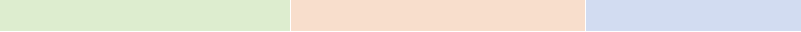